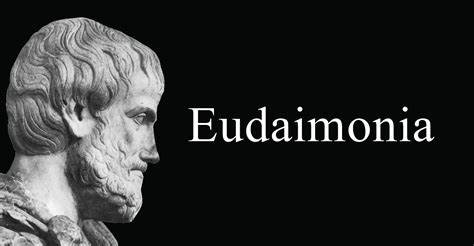 Is geluk een kwestie van geluk?
Aristoteles
komt uit een artsenfamilie die banden had met het koningshuis van Macedonië. 
luisterde in Athene een tijd naar Plato in diens Academie
nam het onderricht op zich van de toekomstige Alexander de Grote
creëerde tenslotte een eigen plek in Athene om samen te leren, te lezen en te onderzoeken: de Peripatos. 
Er is een groot corpus teksten over op zijn naam die nagenoeg alle relevante onderwerpen uit zijn tijd aanstippen.
Geluk of eudaimonie (εὐδαιμονία)
Geluk en ongeluk houden ons mensen altijd bezig. Dat was in de oudheid niet anders.
De Ethica Nicomachea is een van de bekendste verzamelingen Aristotelische teksten over het menselijk doen en laten.
Een kernbegrip in de Ethica Nicomachea is eudaimonie (εὐδαιμονία), vaak gewoon vertaald met “geluk”.
Wat gaan jullie doen?
Jullie gaan met teksten uit de Ethica Nicomachea van Aristoteles werken met nadrukkelijke aandacht op drie begrippen: een mensbegrip, een politiek begrip en een geluksbegrip.

De teksten krijgen jullie in vertaling met het Grieks ernaast. Soms moeten jullie iets met het Grieks doen, maar je kunt je voor de inhoud op de Nederlandse tekst richten.
De mens, zijn leefomgeving en zijn geluk
MensbegripEen mens leeft van nature georganiseerd samen (E.N. I, 7, 1097b11). Dit mensbegrip staat bekend onder de beroemde uitspraak dat de mens van nature een ζῷον πολιτικόν is.  
Politiek begripDe organisatie van een mensengemeenschap heeft het geluk van deze mensen tot doel (E.N. I, 2, 1094b6-7). 
GeluksbegripHet geluk van een mens ligt in het lang genoeg handelen op de beste manier(en) in de daarvoor toereikende omstandigheden (E.N. I, 10, 1101a14-16).
Lesdoel 1 Mensbegrip & politiek begrip
De leerling brengt de sociale leefomgeving van een Aristotelisch mens in kaart met een aantal belangrijke Griekse termen uit de Ethica Nicomachea.

Hulpmiddelen
Πόλις-blad
Πόλις-kaartjes
Lesdoel 1 Mensbegrip & politiek begrip
Neem je tekstboekje erbij en zoek de teksten die horen bij lesdoel 1.
Zoek hierin de Griekse woorden voor onderdelen uit de sociale leefomgeving van een Aristotelisch mens. Zoek ook het Griekse woord(en) voor “sociale leefomgeving”. 
Schrijf elk van deze woorden apart op een πόλις-kaartje. Zet elk gevonden woord in de nominativus met behoud van getal. 
Plak de πόλις-kaartjes op het πόλις-blad.   
Kijk tenslotte je πόλις-kaartjes na met de antwoorden in de PowerPoint of het bord. Corrigeer of vul aan.
Lesdoel 1 Nakijken
Lesdoel 2 Mensbegrip & politiek begrip
De leerling haalt voorbeelden van de Griekse termen uit zijn eigen leefomgeving en vult de πόλις-kaartjes aan met deze moderne voorbeelden.

Hulpmiddelen
Πόλις-blad
Πόλις-kaartjes
Lesdoel 2 Mensbegrip & politiek begrip
Schrijf nu eigentijdse voorbeelden van de Griekse term op elk πόλις-kaartje. 
Denk dus aan namen van je ouders, je (toekomstige) kind(eren), de bank waar je een rekening hebt etc.
Lesdoel 3 Geluksbegrip
De leerling neemt door teksten uit de Ethica Nicomachea weet van het Aristotelische geluksbegrip en enige bijbehorende geluksfactoren.

Hulpmiddelen
Geluksblad
Lesdoel 3 Geluksbegrip
Neem je tekstboekje erbij en zoek de teksten die horen bij lesdoel 3.
Zoek hierin de Griekse woorden of woordgroepen voor Aristotelische geluksfactoren. Dit mogen ook kenmerken van geluk zijn.
Vul de gevonden woorden of woordgroepen in de kolom “Aristotelisch geluk” in met Aristotelische geluksfactoren.
Kijk je Geluksblad na met de antwoorden in de PowerPoint of het bord. Corrigeer of vul aan.
Lesdoel 3 Nakijken
Aristotelische geluksfactoren
οἰκεῖόν τι (iets van jezelf)
δυσαφαίρετον (lastig te ontvreemden)
πράττοντες ὀρθῶς (juist handelen)
ἥδεσθαι (plezier)
ψυχῆς ἐνέργεια (zielsactiviteit/levensactiviteit)
κατ᾽ ἀρετήν/κατὰ τὴν ἀρίστην καὶ τελειοτάτην (volgens een deugd)/(volgens de beste en minst gebrekkige)
ἐν βίῳ τελείῳ (in een volledig leven)
πολύκοινον (algemeen fenomeen)
Lesdoel 4 Geluksbegrip
De leerling noteert zelf geluksfactoren voor zijn eigen situatie en toekomst.

Hulpmiddelen
Geluksblad
Lesdoel 4 Geluksbegrip
Zet nu zelf in de kolom “Modern geluk” factoren of gelukskenmerken op die deel uitmaken van je eigen begrip “geluk”.
Het gaat niet om kwantiteit, maar om bruikbaarheid en effectiviteit.
Lesdoel 5 Kwetsbaarheid van geluk
De leerling bepaalt de kwetsbaarheid van geluk aan de hand van teksten uit de Ethica Nicomachea.

Hulpmiddelen
Interviewblad
Lesdoel 5 Kwetsbaarheid van geluk
Neem je tekstboekje erbij en zoek de teksten die horen bij lesdoel 5. 
Wijs een interviewer aan. De rest is deskundige zometeen en zal de vragen moeten beantwoorden van de interviewer op basis van de bestudeerde teksten.
De aangewezen interviewer stelt de vragen aan de deskundigen en schrijft de antwoorden op het interviewblad.
Lesdoel 6 Stellingname
De leerling formuleert zelf een beredeneerde reactie op de bruikbaarheid van het Aristotelische geluksbegrip in de vorm van een stellingname.

Hulpmiddelen
Stellingenblad
Lesdoel 6 Stellingname
Bekijk het geluksblad nog eens en de kwetsbaarheden van het Aristotelische geluksbegrip die je hebt bepaald. 
Schets dan nu eerst een beeld van jullie toekomst op het stellingenblad.
Neem een stelling in ten aanzien van welk geluksbegrip het minst kwetsbaar is in jullie toekomst: je eigen moderne of het Aristotelische geluksbegrip.
Geef een argument ter onderbouwing van je stelling